Conservation of Mass
Often called ‘The Continuity Equation’




What is velocity not uniform
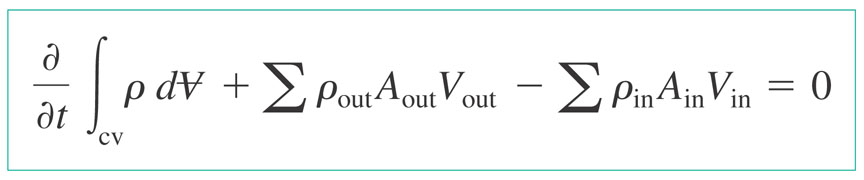 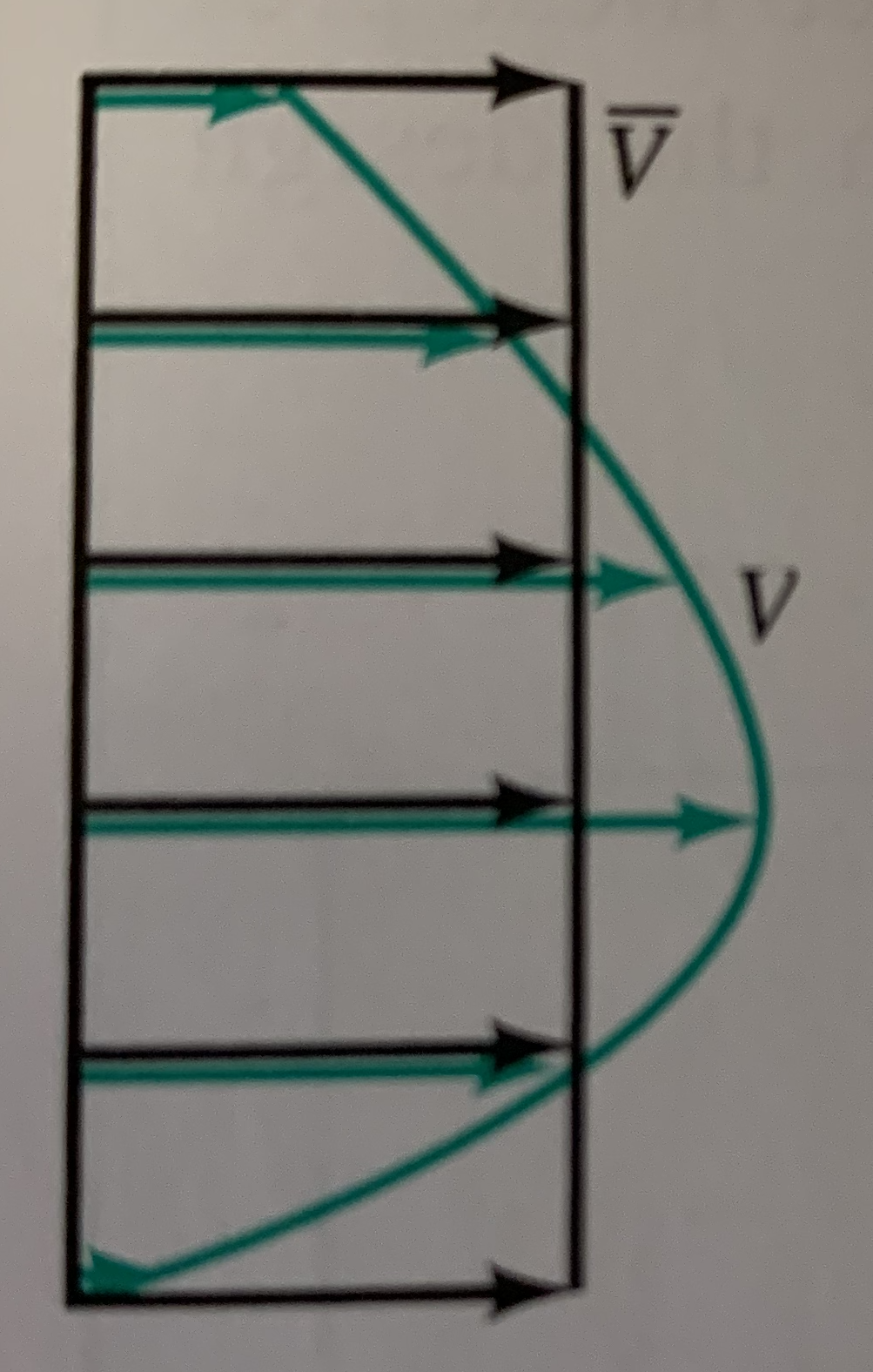 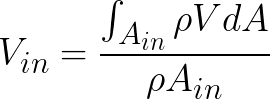 Conservation of Linear Momentum
General Case (F=ma)




Steady State
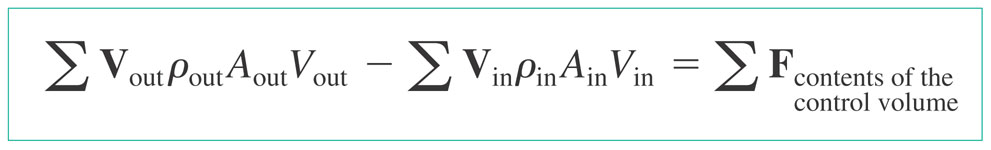 Moment of Momentum
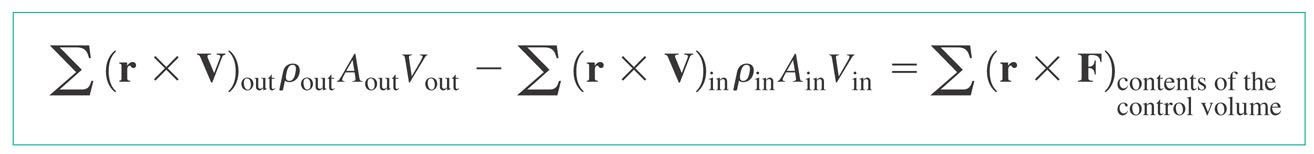 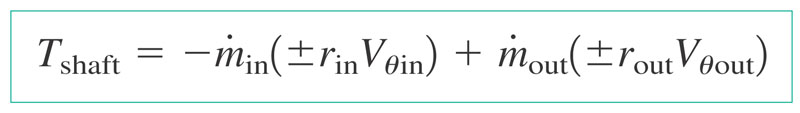 Torque

Power

Work per Unit Mass
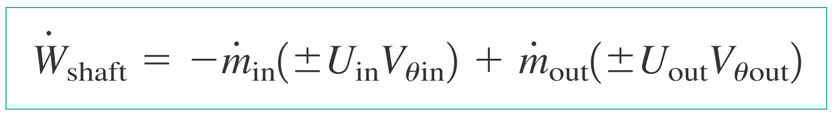 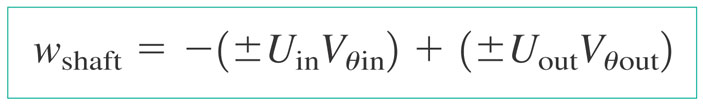 Application (from textbook)
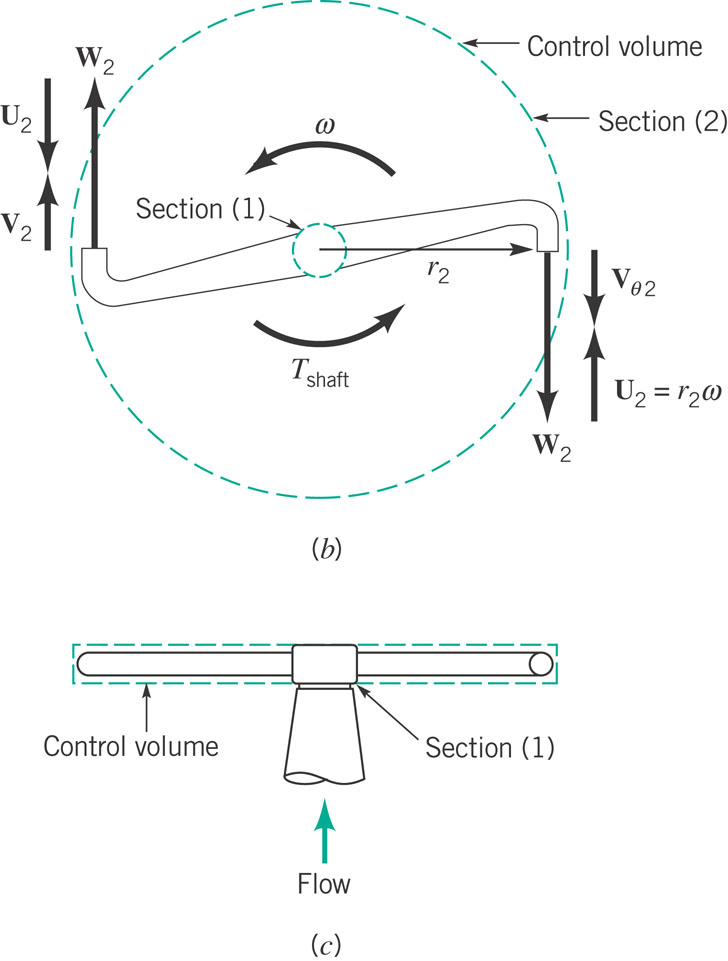 U – velocity of head due to angular rotation (velocity of nozzle as measured relative to a fixed surface)  - wR

W – velocity of nozzle exit flow as viewed from the nozzle – Q/A

V – fluid velocity as measured relative to a fixed control surface (typically what you need for formulas on previous slide)
Conservation of Energy
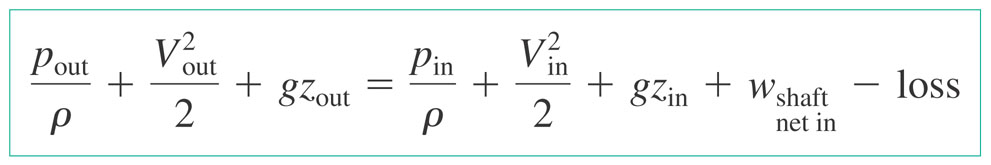 For steady, incompressible flow with shaft work
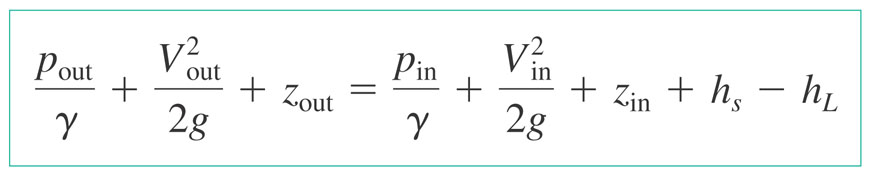 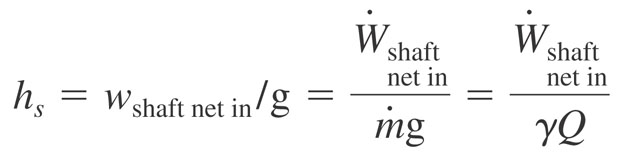 Vorticity (Rotation)
Counterclockwise rotation is positive (z component is component out of the page). Others, in x-y also exist


vorticity   (zero => irrotational)



Related, rate of shearing strain
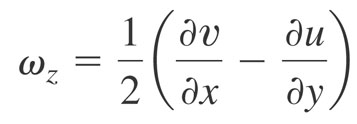 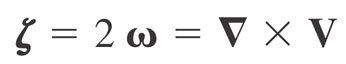 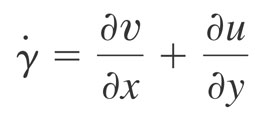 Forms of Continuity Equation
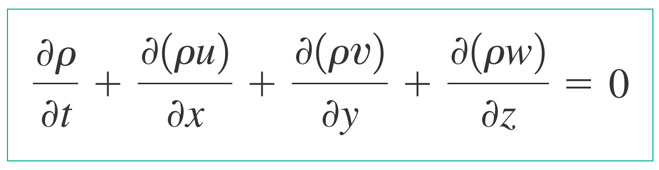 General Form


Steady


Incompressible
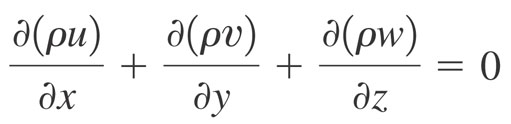 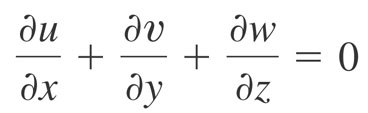 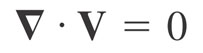 Cylindrical Polar Coordinates
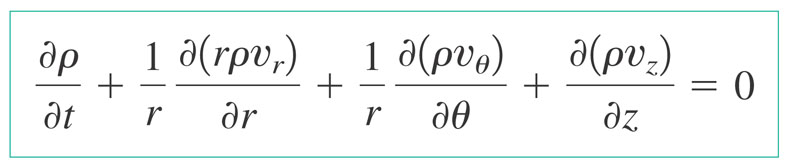 General Form


Steady


Incompressible
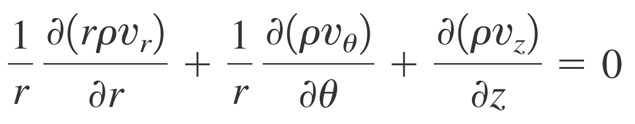 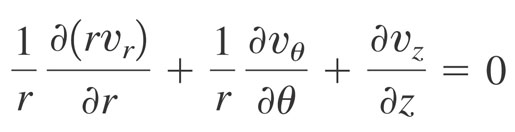 Streamfunction
For incompressible, plane two dimensional flow we can define a streamfunction psi, such that



Quantifies the flow rate between two streamlines (lines of constant psi)
Cylindrical:
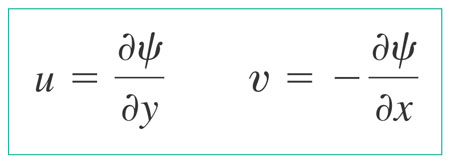 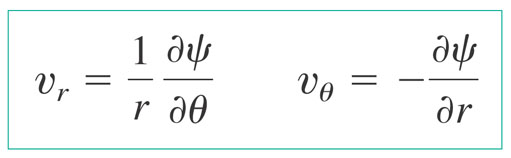 The Navier Stokes Equations
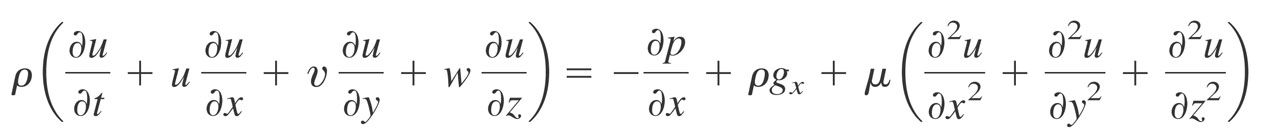 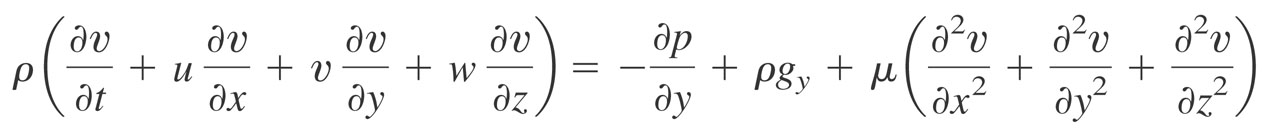 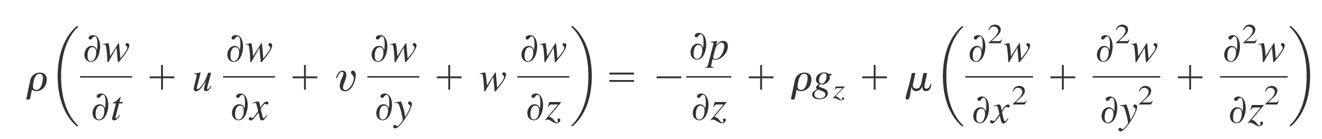 In Cylindrical Coordinates
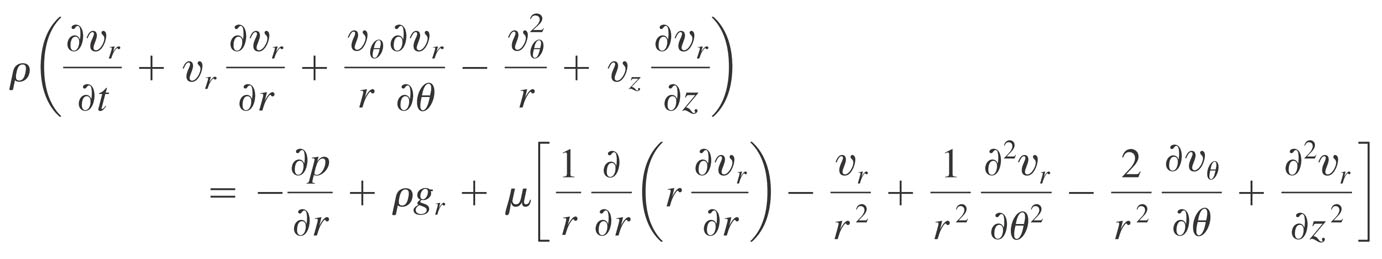 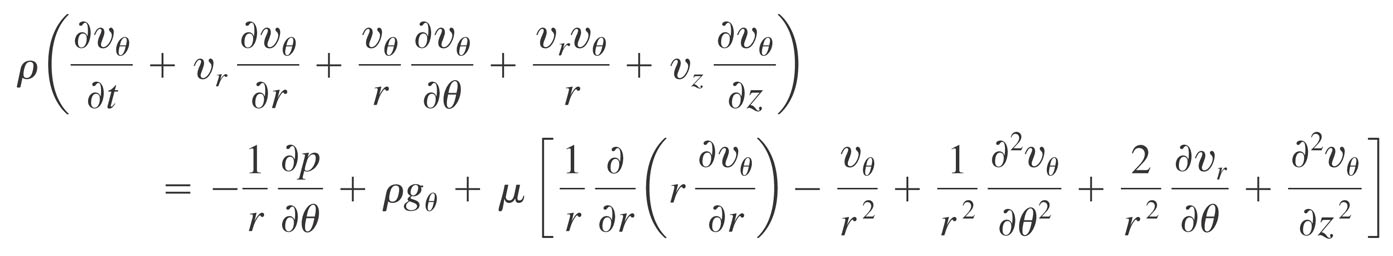 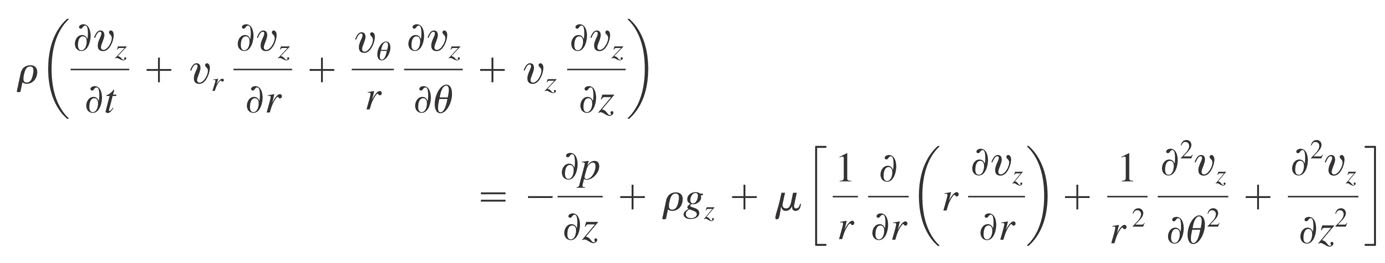 Our assumptions
2d (x-y or r-z or r-q)
Incompressible
Steady State (d/dt=0)
Fully Developed (d/dx=0 or d/dz=0 – except pressure)

With these we are typically left with a 2nd order ordinary differential equation that we can readily solve.

We then must apply boundary conditions for unknown constants
No flow (velocity normal to a boundary is zero)
No slip (fluivelocity tangential to a boundary is the same as the velocity of the boundary)
Momentum - Recipe Approach
Draw Control Volume
Identify all inlets and outlets
Identify all forces acting and their specific direction of action (break into x and y components)
For each inlet and outlet calculate mass flow rate (rAv)
For each inlet outlet identify velocity vector (v)
Break velocity vector v into x and y components
Combine last three steps to identify x and y components of momentum flux, i.e.    v|xrAv and v|yrAv
Substitute into x and y momentum equations
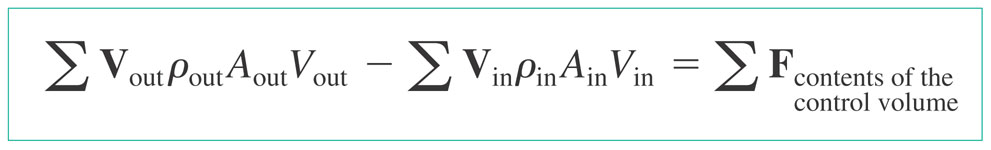 Sample Problems
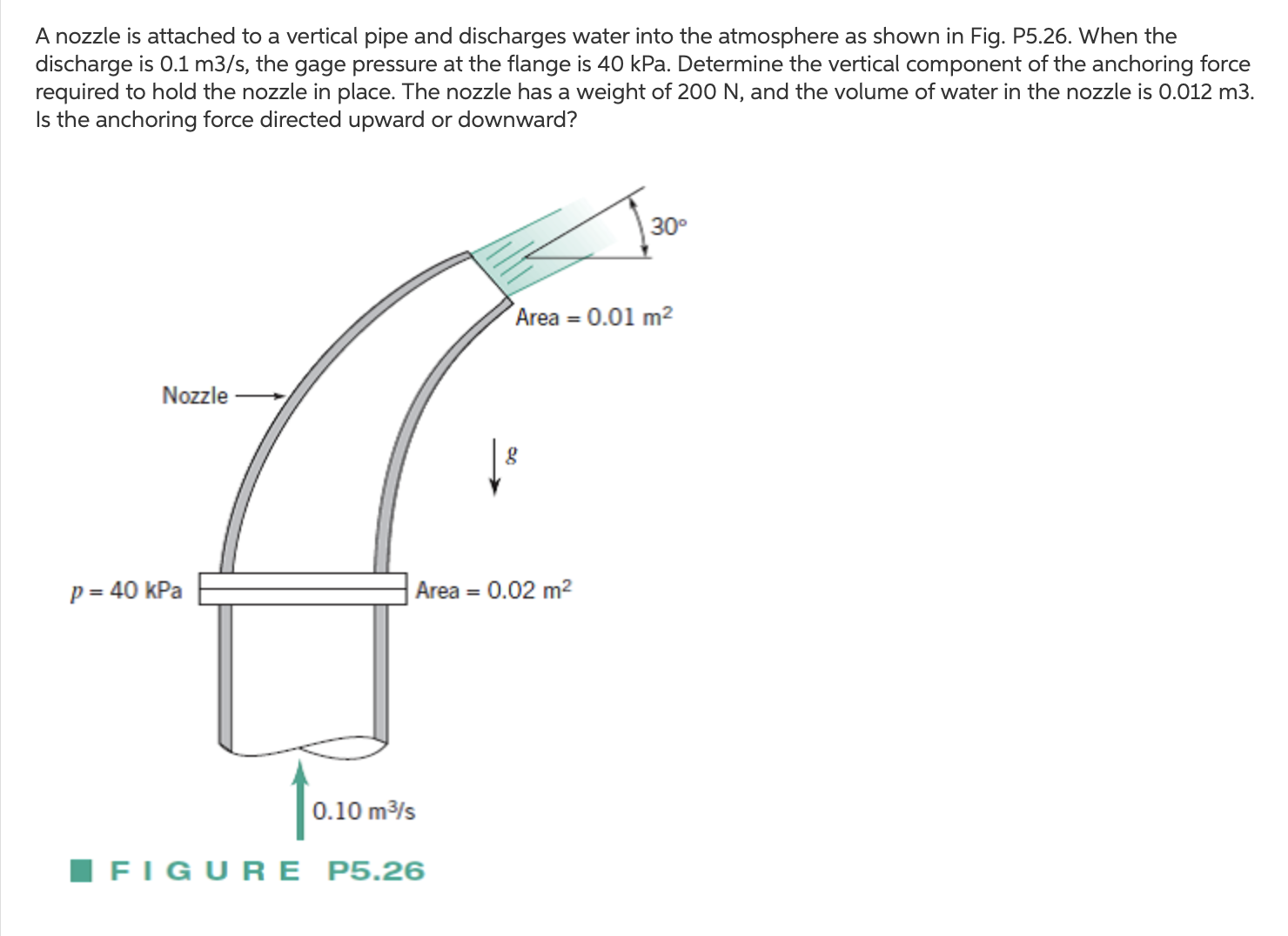 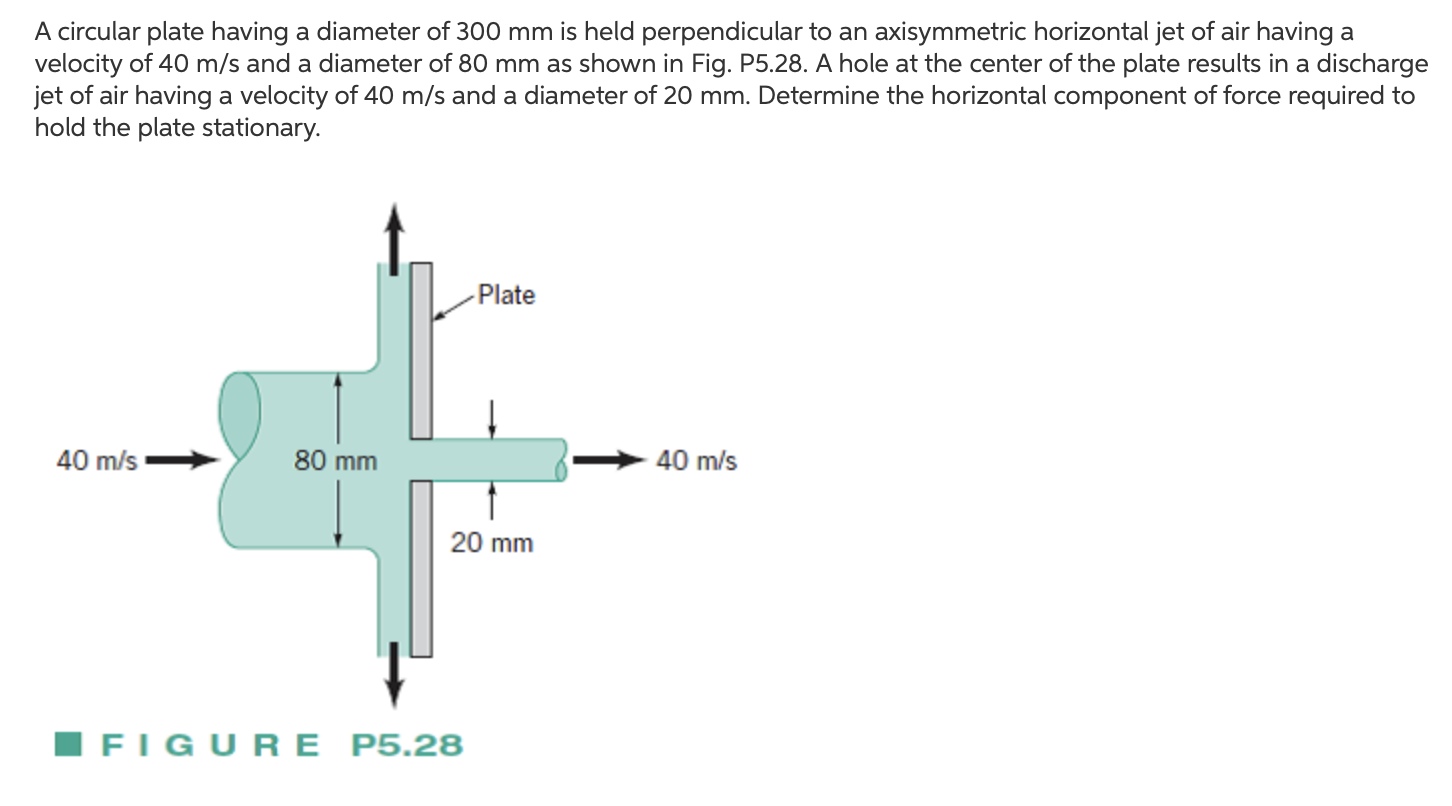 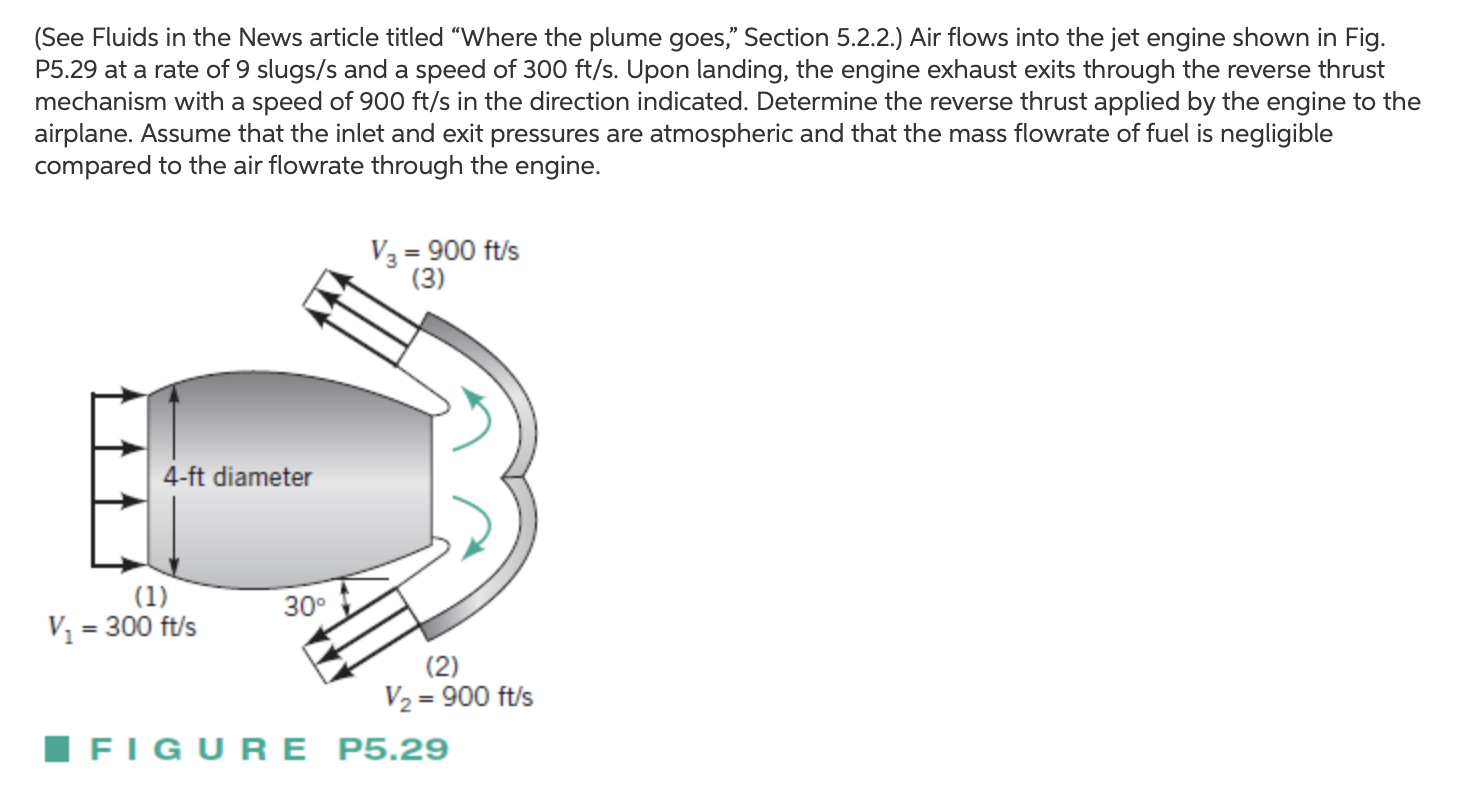 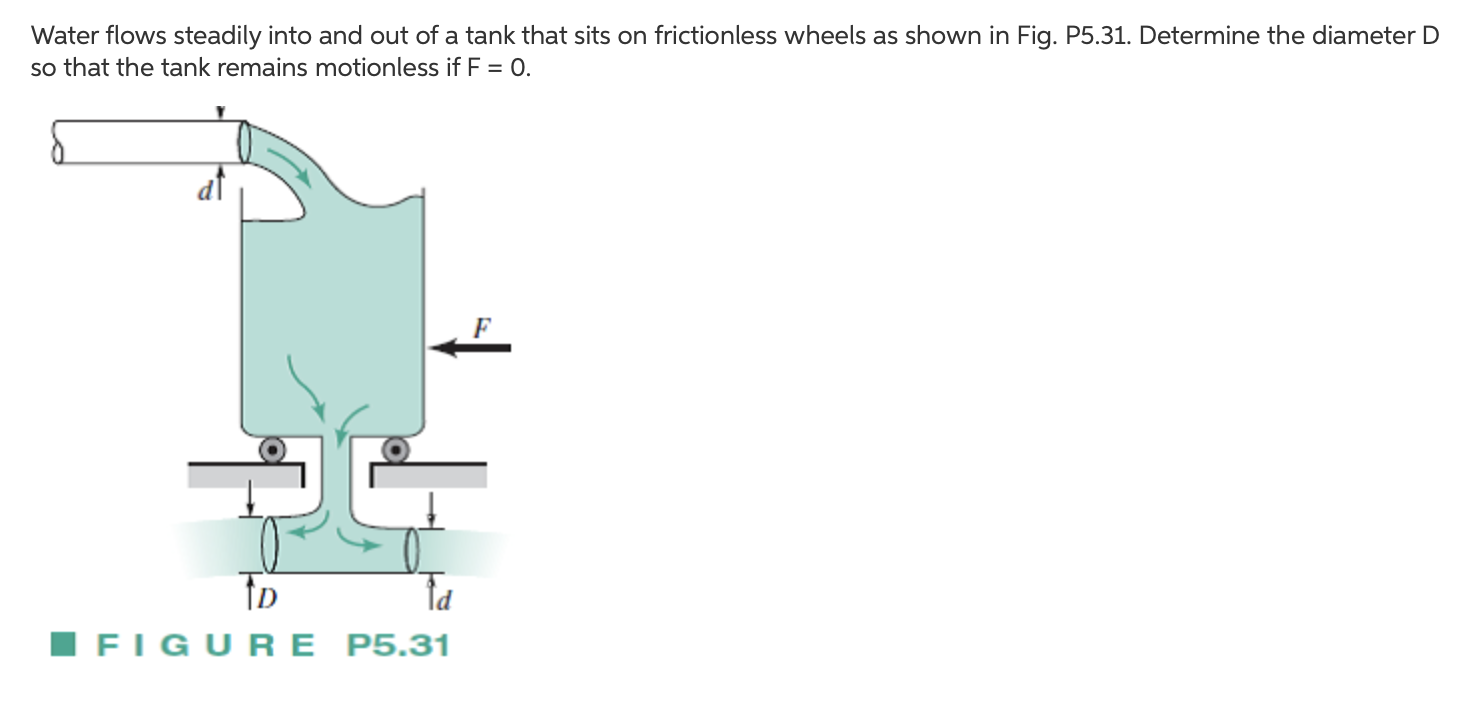 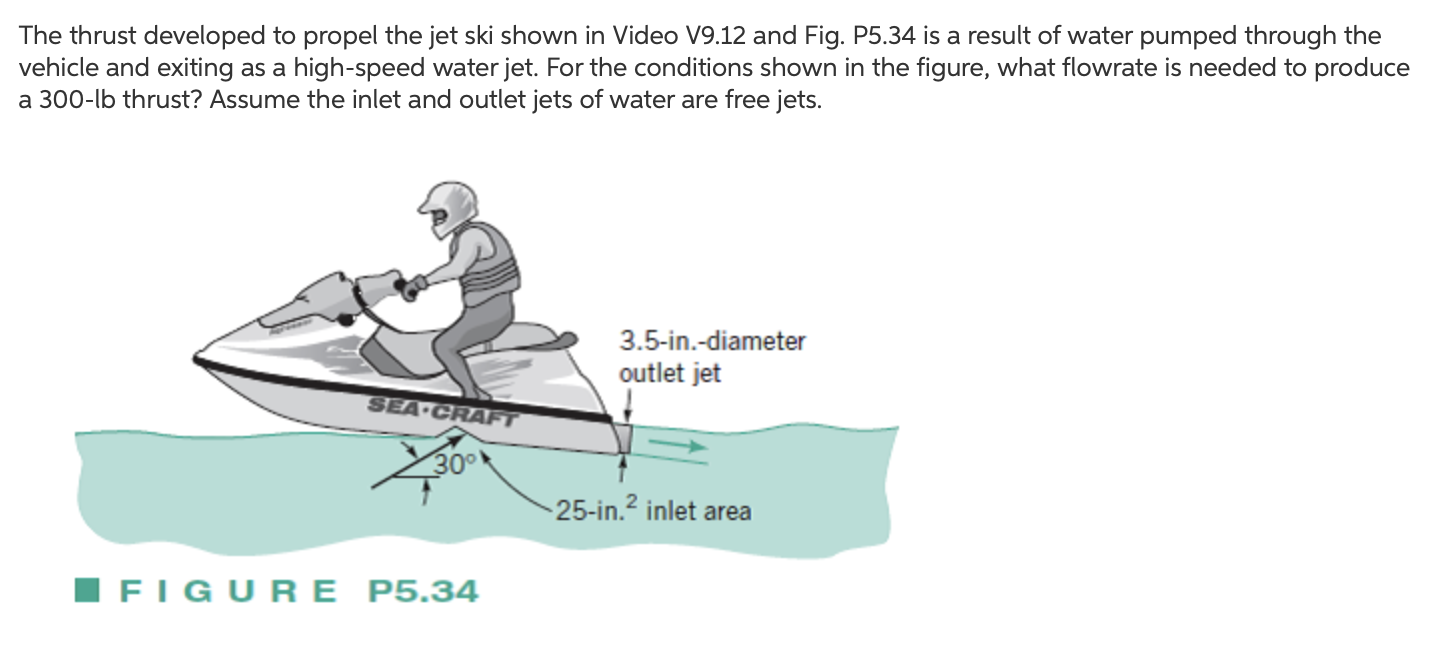 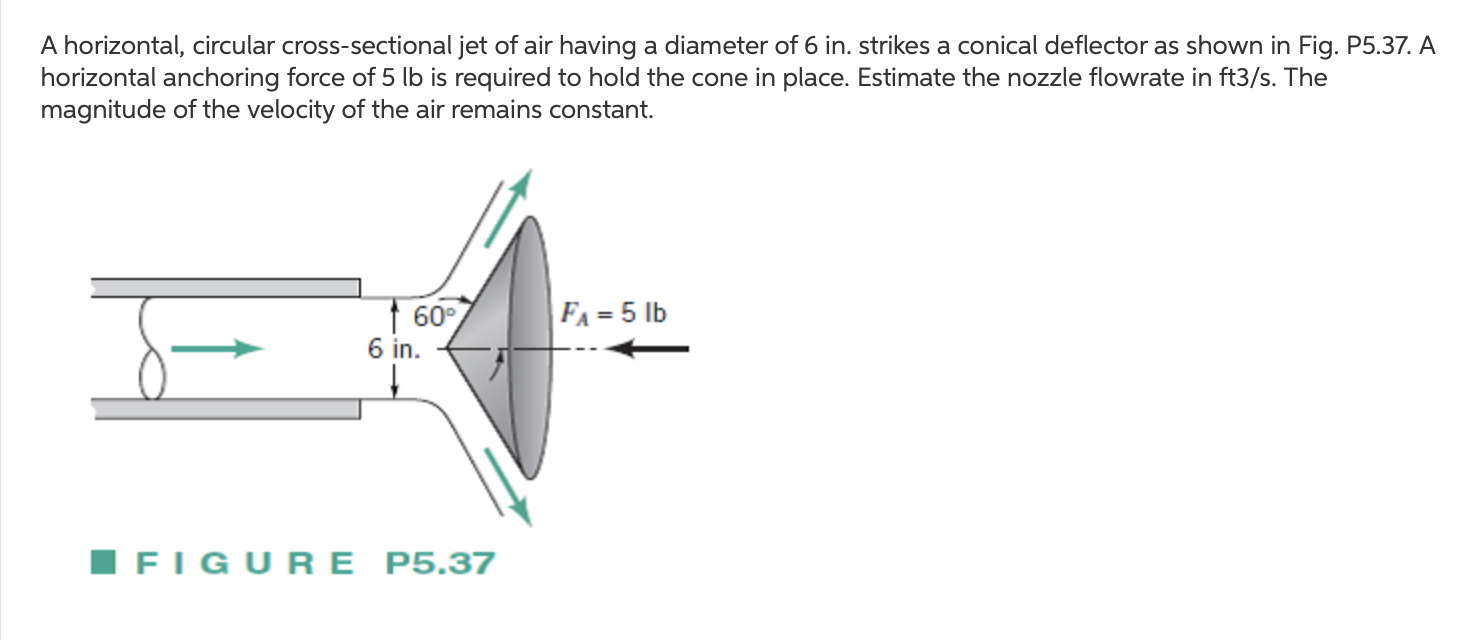 Energy Equations
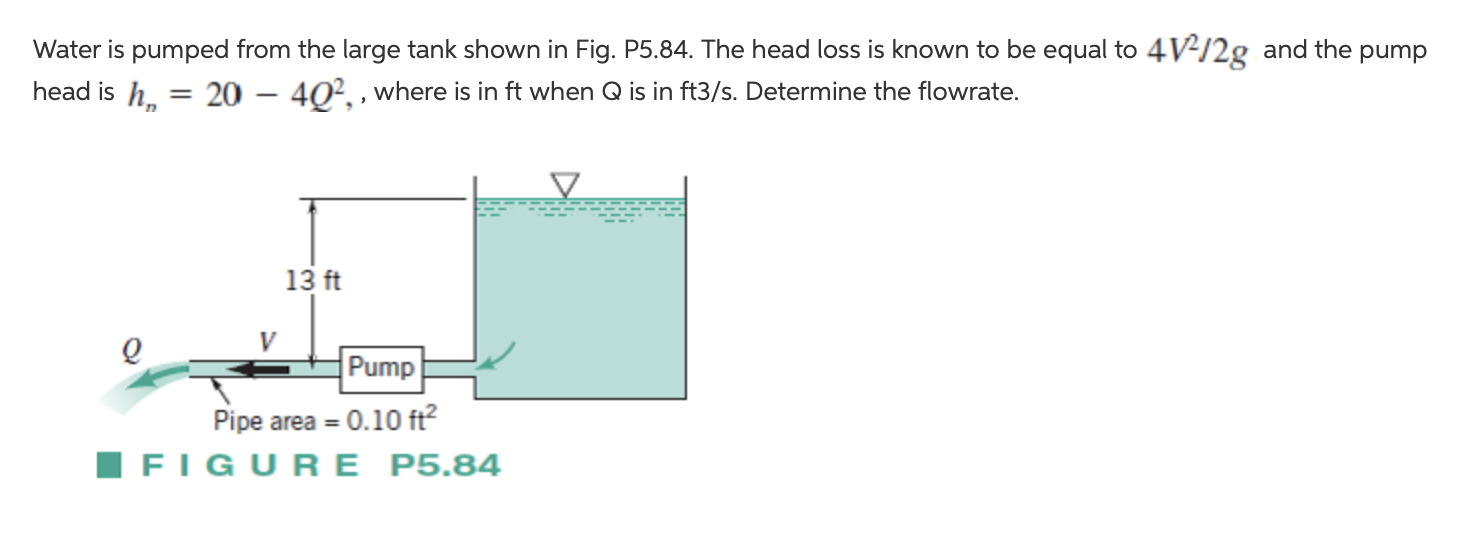 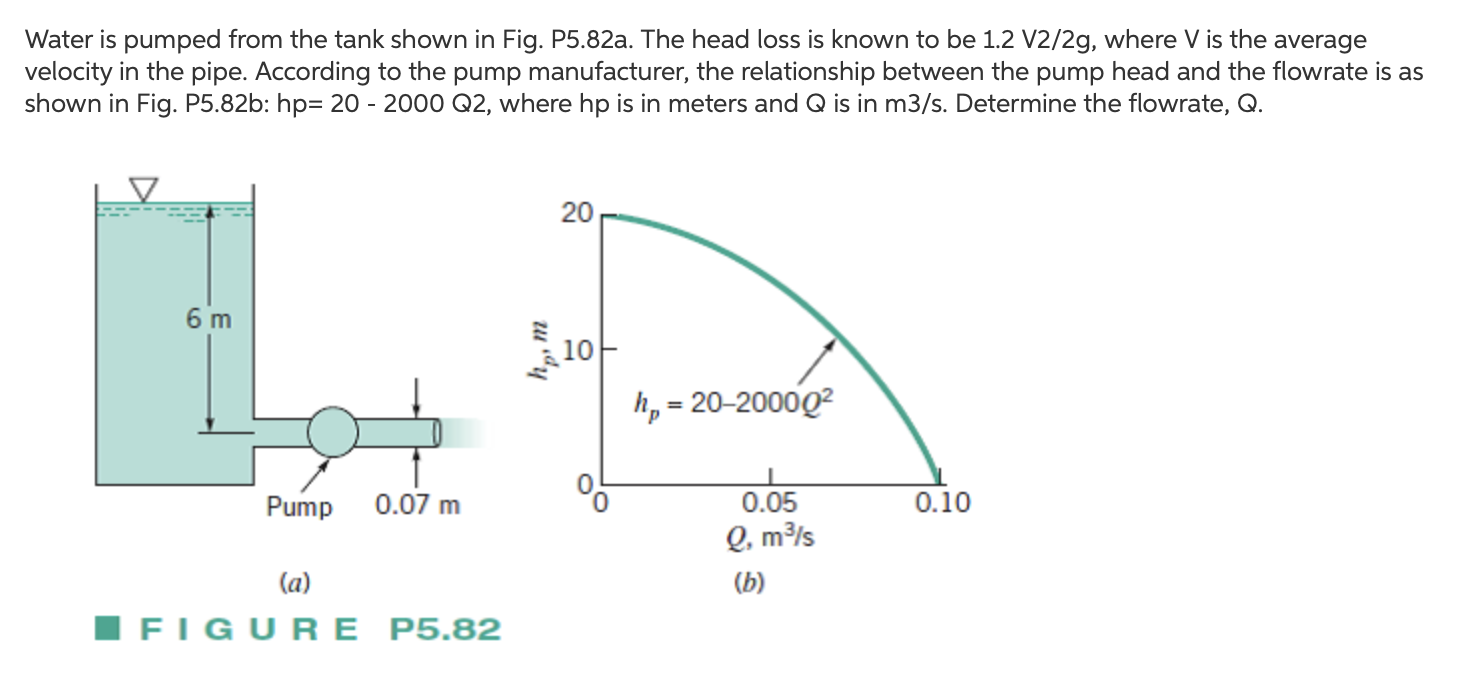 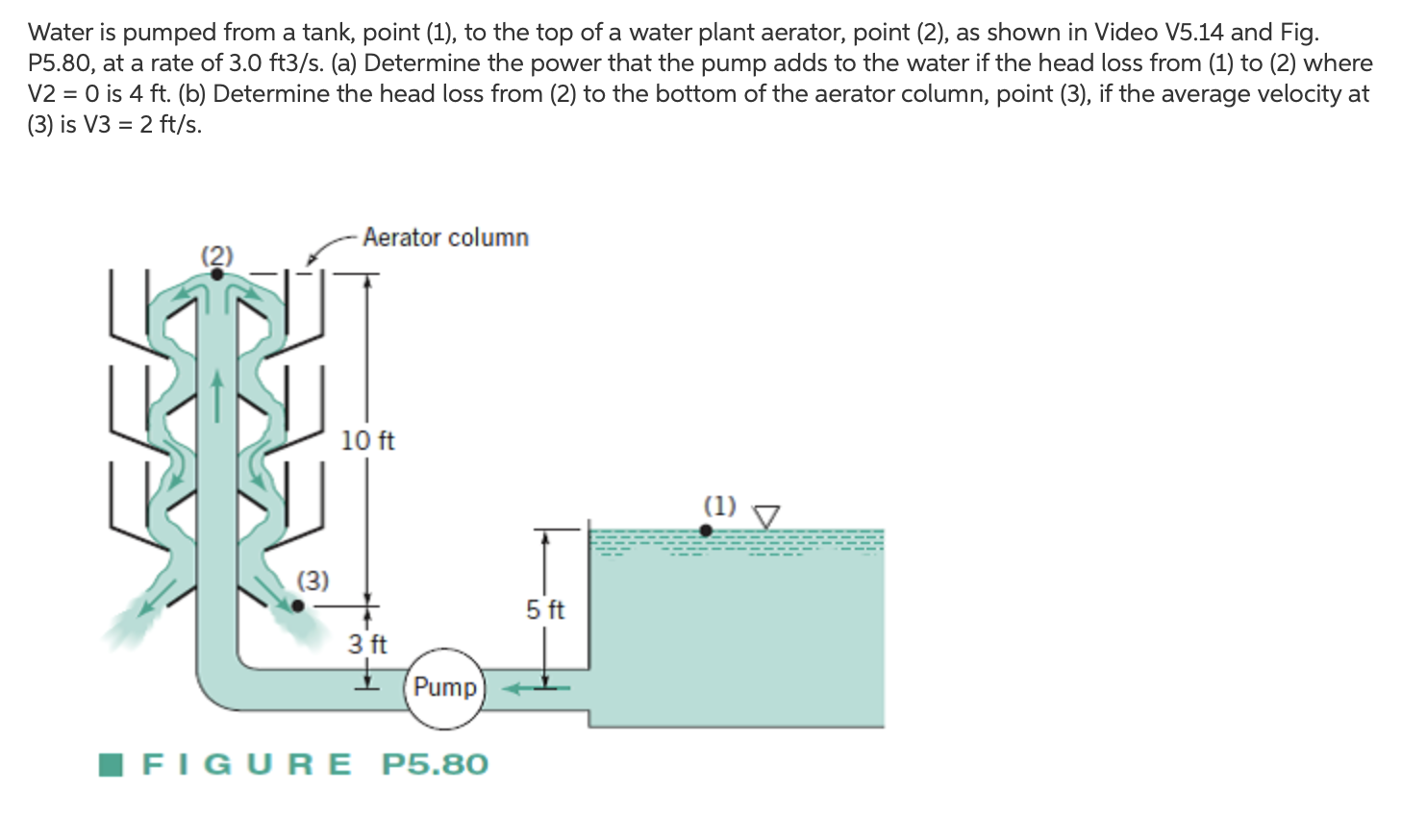 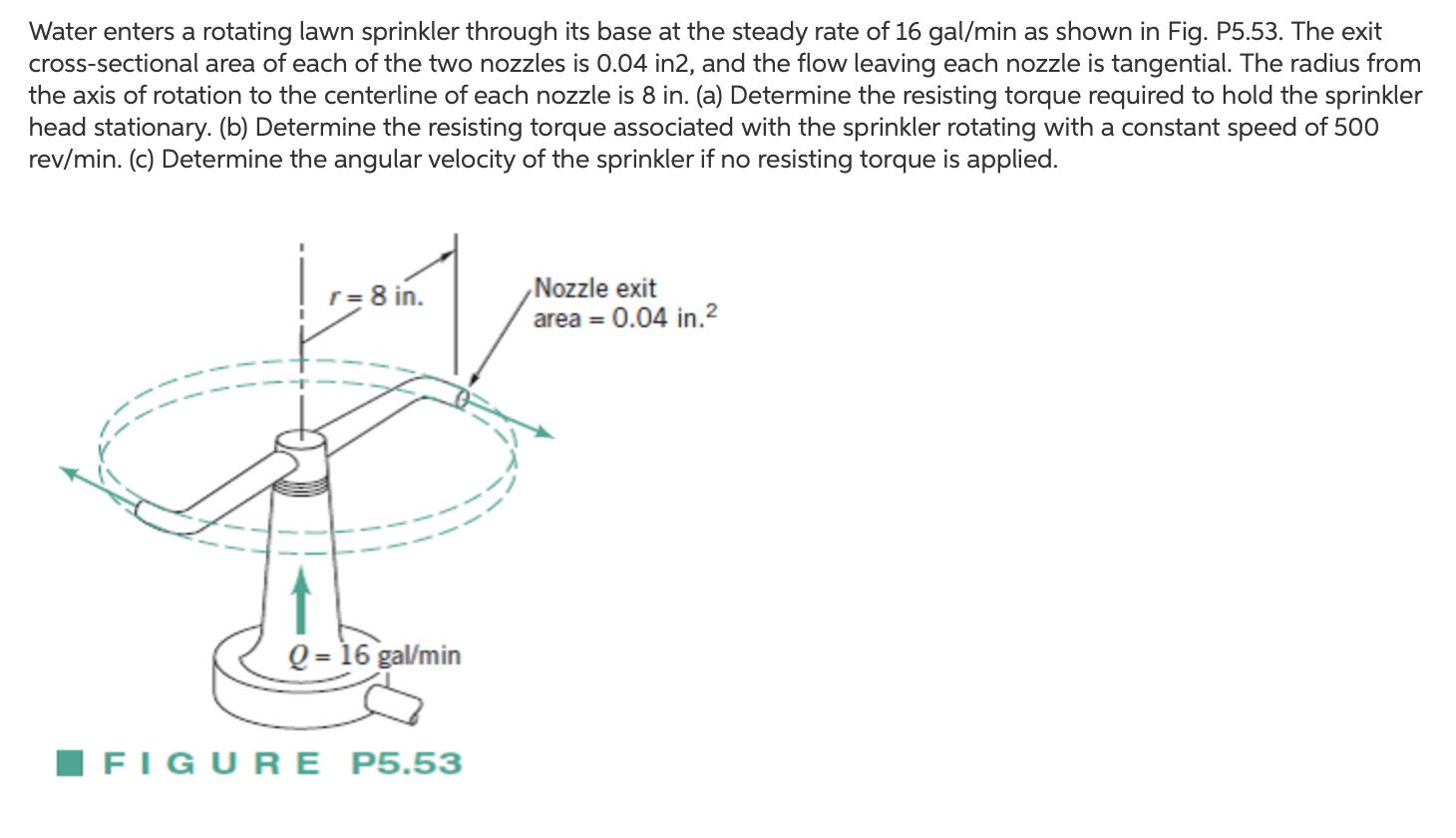